e-santé au Senegal: enjeux et perspectives
Pr Mbayang Ndiaye /Niang, 
Ibrahima Khalliloulah Dia, Papa Amadou Diack
Ministère de la santé et de l’ action sociale,  Senegal
Forum International de la Santé Numérique - Hammamet 2-4 Février 2017
Contexte - Infrastructures et connectivité
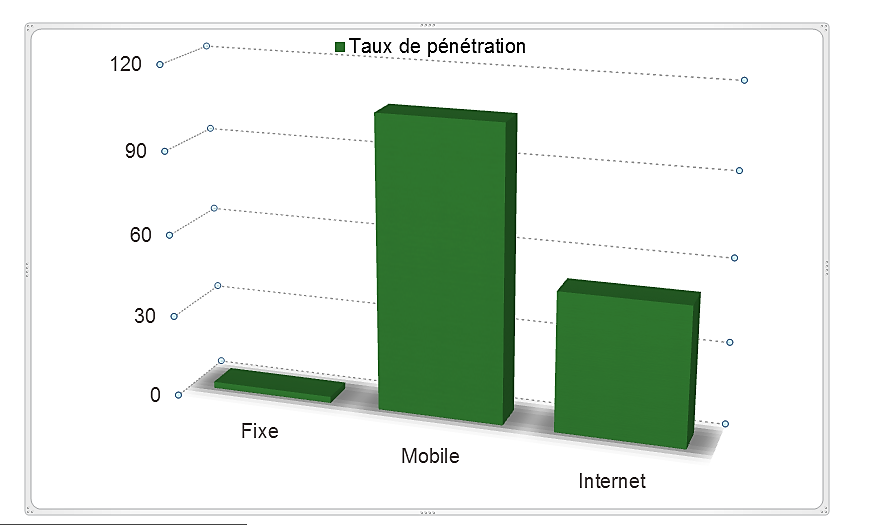 Le Sénégal en chiffres
• Réseau téléphonique numérisé à 100%
• 3000 km de fibre optique
• Réseau national IP (facilite l’interconnexion)
• Plus de 1.6 Gbit/s de bande passante Internet à l’international
• Le réseau informatique gouvernemental du Sénégal géré par l’ADIE (qui sera bientôt présent sur tout le pays en fibre et sans )
Forum International de la Santé Numérique - Hammamet 2-4 Février 2017
Infrastructure - Réseau esanté
Développement appréciable avec la première phase du projet de l’Intranet Gouvernemental (  l’Agence de l’informatique de l’Etat - ADIE). 
Sur les 61 sites identifiés au début du projet, 35 sont actuellement exploitables 
17 autres sites sont prévus dans la phase 2 du projet e-Gov. 
Elaboration d’un schéma d’interconnexion du réseau de soins et des services déconcentrés du MSAS: solution à court terme et à des coûts négligeables permettant  au système de santé de déployer des solutions qui le renforceront durablement
Création d’un cadre de gouvernance sanitaire efficiente.
Forum International de la Santé Numérique - Hammamet 2-4 Février 2017
Etat du backbone fibre optique au Sénégal 2016
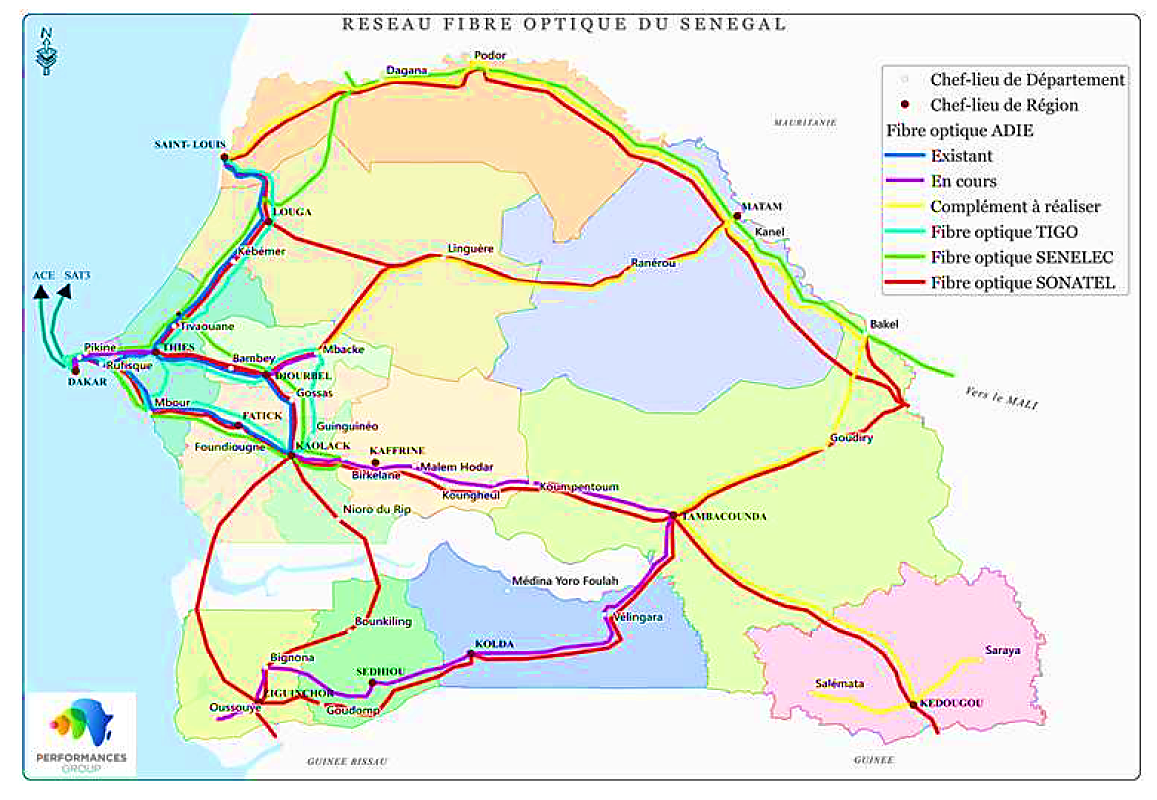 RESAU ADIE – Agence de l’informatique de l’Etat 2016
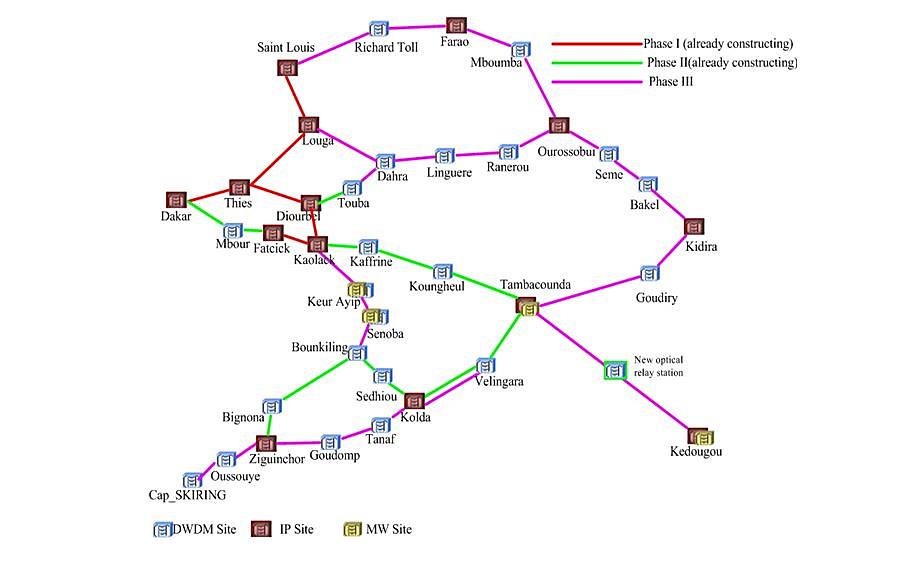 Enjeux 1- mettre en œuvre des plans d’action des plans stratégiques en informatique et en e-santé
Elaboration du Plan directeur informatique du MSAS 2015- 2019 c’est un levier puissant sur lequel la stratégie e-Santé peut se greffer pour réaliser à court terme le 1er plan d’action avec des délais très courts et des financements réduits 
Le schéma organisationnel de consolidation et d’évolution de l’informatique dans le secteur de la santé couvre les domaines suivants :
Organisation de l’informatique du siège et des services déconcentrés du MSAS ;
Organisation des hôpitaux (décentralisation/multi-sites, hétérogénéité) ;
Système de financement ;
Infrastructure (environnement technique informatique) ;
Besoins fonctionnels des programmes prioritaires (stratégie, évolutions).
Forum International de la Santé Numérique - Hammamet 2-4 Février 2017
Plan stratégique 2015-2019
2, Plan stratégique e-santé 2015–2019: il a été élaboré dans le but d’améliorer les performances du système de santé au Sénégal; il a comme vision de conduire vers « Un Sénégal où les technologies de l’information et de la communication sont utilisées de manière adéquate et à grande échelle pour améliorer l’état de santé et le bienêtre des populations ».
L'élaboration du plan stratégique ( associée au développement d'un ''catalogue de solutions'‘) s’est déroulée de manière participative et inclusive par l’implication de multiples parties prenantes dont : 
les concepteurs et éditeurs de logiciels,
les prestataires de services informatiques et télécoms,
les fournisseurs d’équipements et de dispositifs médicaux,
les hébergeurs de données de santé (Protection/sécurité), 
les opérateurs télécom (couverture et maitrise des coûts),
les prestataires de télémédecine et d’esanté.
Forum International de la Santé Numérique - Hammamet 2-4 Février 2017
Plan stratégique e-santé 2015-2019
Les priorités du plan stratégique de la e-Santé s’articulent autour des points ci-après : 
La création d’une structure technique en charge de la mise en œuvre de la stratégie e-Santé au niveau de la Direction Générale de la Santé (DGS;
La gestion du catalogue des solutions e-Santé et le passage planifié à échelle des expériences pilotes réussies ; 
L’interconnexion des services techniques et déconcentrés du Ministère de la santé et de l’action sociale au Projet Intranet gouvernemental ; 
Le développement de l’enseignement à distance (e-Learning) pour soutenir le plan national de la formation continuée des professionnels de santé et de l’action sociale;
l’informatisation du dossier médical et l’élaboration des référentiels techniques associés (identification, codification, nomenclatures, urbanisation, etc.) ;
Le développement de solutions mobiles pour l’information et la sensibilisation des populations ;
L'organisation du processus de  collecte et de transmission continue des données d’activités des formations sanitaires ;
La mutualisation des connaissances, des bonnes pratiques médicotechniques et la construction de bases de connaissances au service des professionnels de santé et de l’action sociale, et des populations.
Enjeux 2- mettre en œuvre des solutions esanté prioritaires à grande échelle (2015-2018)
Le Sénégal a lancé plusieurs initiatives de télémédecine:
L’interconnexion satellitaire d’hôpitaux de références au Sénégal et en Afrique dans le cadre du projet de Réseau panafricain de services en ligne, soutenue par la coopération indienne (centre africain de télémédecine)
Le Programme mdiabète (IUT –OMS MSAS- 2014-2018) initiative be mobile be healthy  destinée à renforcer le plan stratégique de lutte contre les MNT 
La Plateforme DHI S2 (District Health Information Software) de collecte et de remontée d’informations sanitaires en cours de généralisation (renforcement de capacité du système d’information sanitaire)
Forum International de la Santé Numérique - Hammamet 2-4 Février 2017
Enjeux 3- Mettre à l’échelle les applications opérationnelles  au Sénégal Déploiement de la msanté)
Processus d’élaboration du plan stratégique a été couplé au recensement des solutions esanté opérationnelles au Sénégal 
Objectifs du catalogue
Répertorier dans un catalogue tous les outils/solutions e-Sante développés et mis en œuvre au Sénégal.
Disposer d’ un outil dynamique permettant aux autorités ( et à leurs partenaires) d’avoir à leur disposition un outil de prise de décision pertinent lors du passage à l’échelle
Forum International de la Santé Numérique - Hammamet 2-4 Février 2017
Applications recensées dans le catalogue (msanté)
Dimagi CommCare
MedicMobile
 iHRIS
IVR
seda
mdiabète
ClickInfoAdo
DHIS2
ODK
Lab-Book
WebtoSMS
Medic mobile
QGIS
Fabaade (Imogene)
Gammu
Path
Karangue 
jokkosante
Forum International de la Santé Numérique - Hammamet 2-4 Février 2017
Domaines d’application du catalogue
Forum International de la Santé Numérique - Hammamet 2-4 Février 2017
Impact des solutions – msanté: SEDA
Tableaux et graphiques décisionnels générés automatiquement à partir des données collectées avec le téléphone
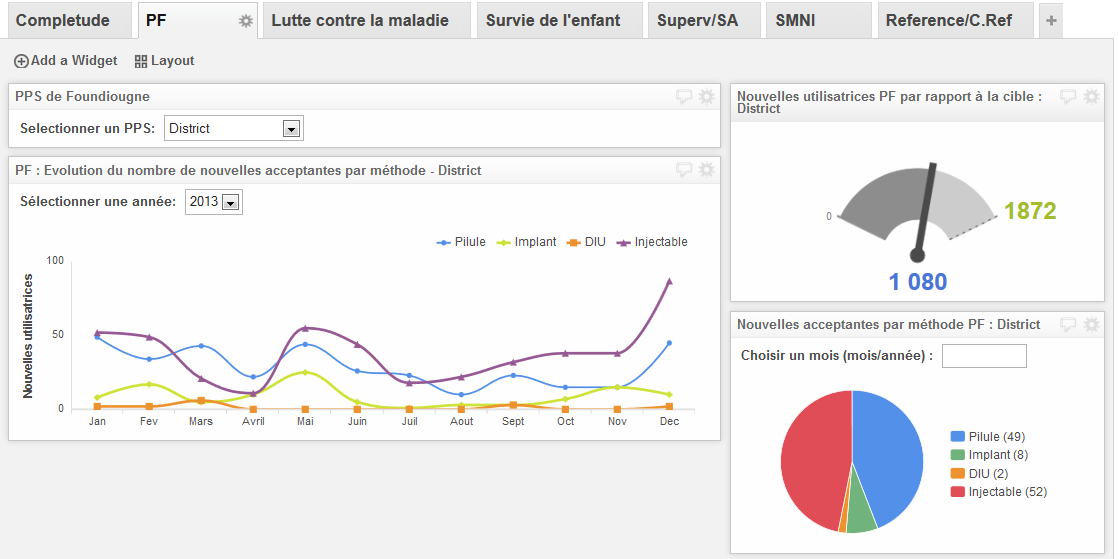 Application embarquée           sur carte SIM parallèle
et fonctionnant sur n’importe quel téléphone connecté au réseau GSM
Tableaux de bord décisionnel
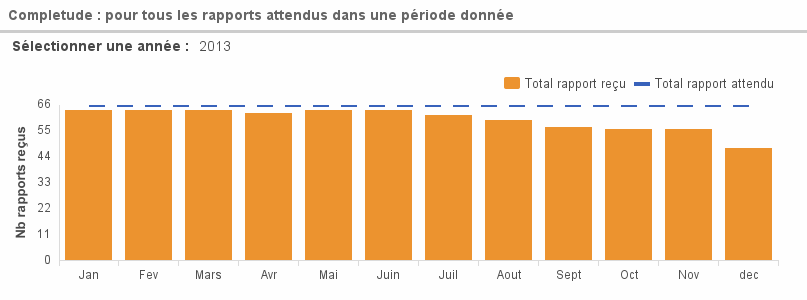 SEDA - Fonctionnement
Chaque mois (avant le 5) le prestataire utilise son rapport global de zone pour renseigner les indicateurs répartis sur les 7 formulaires du téléphone
Chaque formulaire est envoyé par SMS à un Ordinateur Central (Serveur)
Pour chaque rapport reçu, le Serveur répond au prestataire pour confirmer la réception du rapport
Les données envoyées sont automatiquement compilées et structurées par différents niveaux d’agrégation : Structure, District, Région et Central (niveau national)
Les différents modules fonctionnels permettent ensuite le contrôle de la cohérence des données, de la complétude des rapports et l’analyse automatique des données à travers des tableaux de bord prédéfinis.
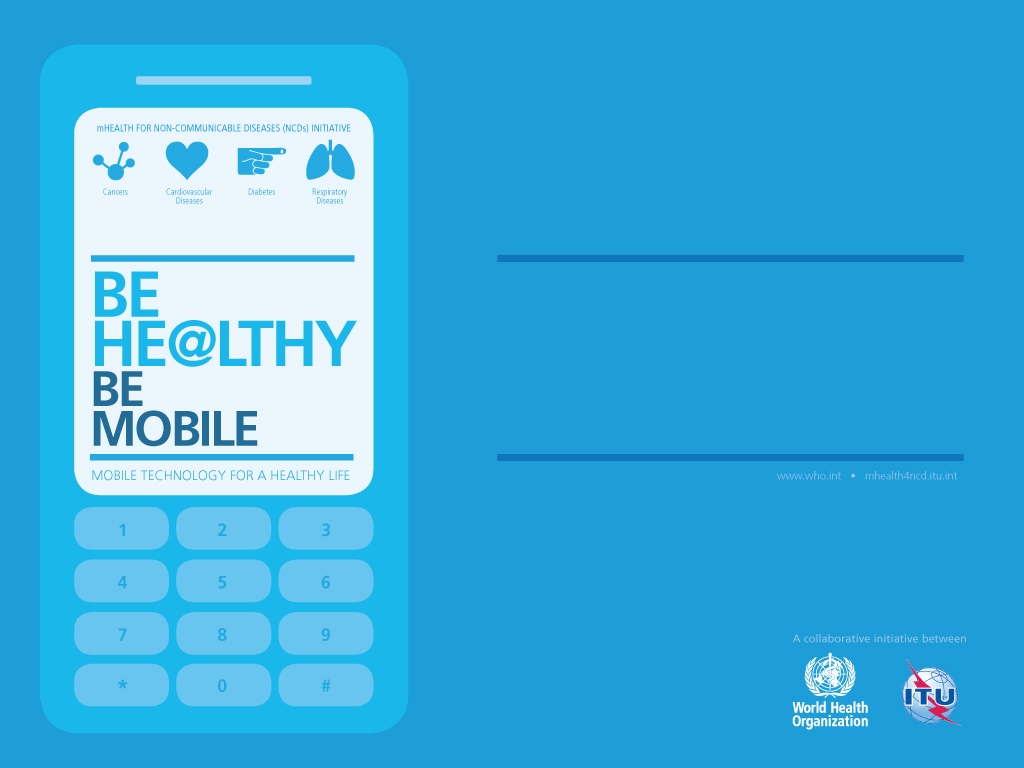 mDiabète: lutter contre l’explosion mondiale du diabète grâce aux nouvelles technologies
Une initiative conjointe de
 l’OMS et ITU . 
Une application de la “Santé        Mobile” aux Maladies Non Transmissibles (MNT)
M-diabète Campagne m ramadan
Justification mRamadan
Caractéristiques du mois au Sénégal 
Hausse de consommation alimentaire
Pic d’hospitalisation d’urgence chez les diabétiques 
Sensibiliser cette population diabétique est une urgence 
Tirer profit téléphonie, Tx pénétration 112% ,2016 (ARTP)
Objet de la présente étude
Mise  en œuvre des recommandations nutritionnelles
Impact
Description des patients inclus dans l’étude
Caractéristiques sociodémographiques




Glycémie et IMC
Fabaabe- Plateforme mobile de téléconsultation
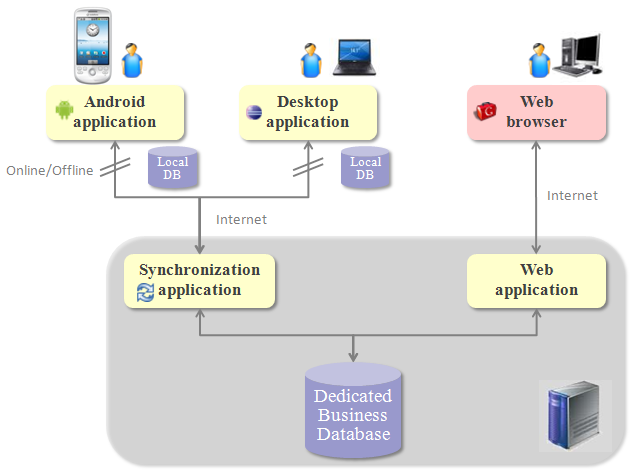 Fonctionnalités
Envoi et réception de données (vidéos, photos…),
Envoi de données biomédicales (ECG, glycémie,…),
Collecte et consultation des informations depuis un terminal mobile (PDA, téléphone portable, tablette PC),
Accès aux informations depuis un site web sécurisé,
Adaptation de l’outil aux spécifications des utilisateurs,
Interface ergonomique et simple d’utilisation.
La solution est par ailleurs très facile d’utilisation, flexible, avec des fonctions d’installation et mise à jour à distance.
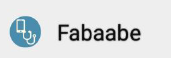 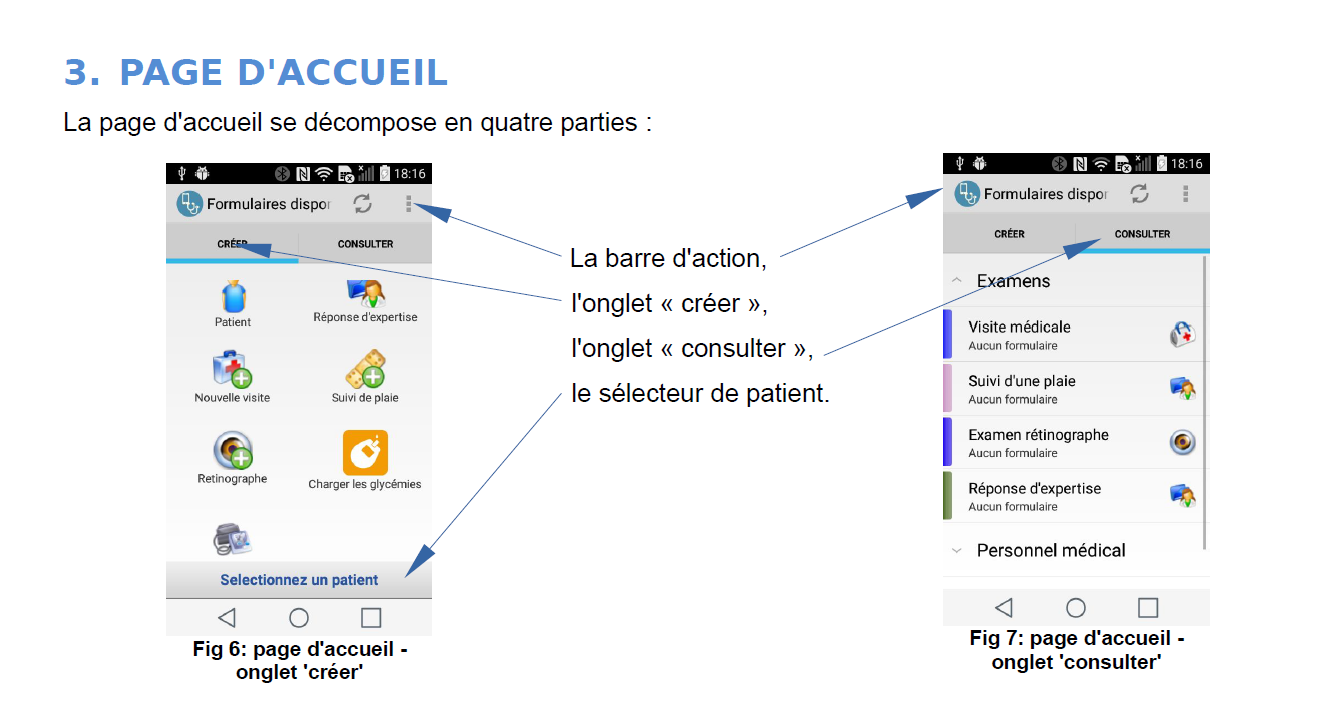 Forum International de la Santé Numérique - Hammamet 2-4 Février 2017
Télé expertise: suivi pied du diabétique
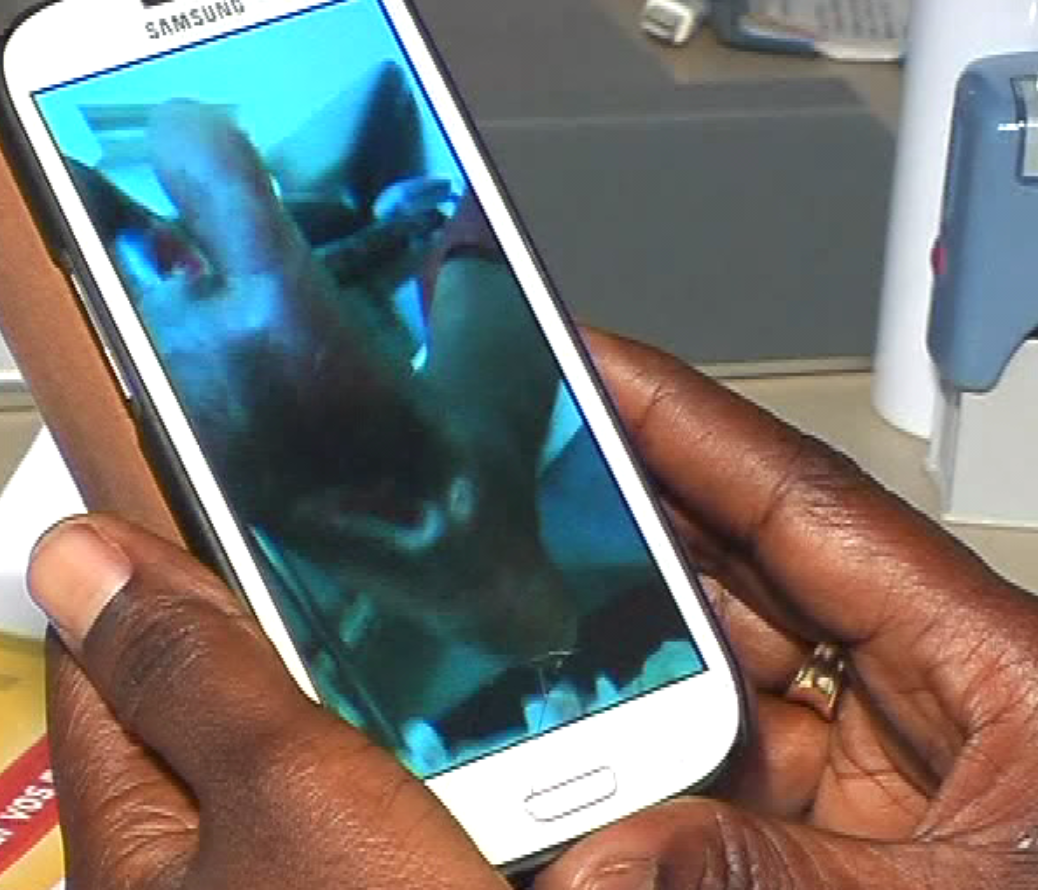 Forum International de la Santé Numérique - Hammamet 2-4 Février 2017
Impact
Type d’aliments consommés lors de l’iftar
Perspectives et opportunités
Opportunité- L’écosystème du numérique 
le Gouvernement s’est engagé dans l’élaboration d’une stratégie nationale de développement de l’économie numérique, en relation avec les parties prenantes publiques, privées et la société civile, afin de maintenir sa position de pays leader innovant, par une utilisation généralisée du numérique à tous les niveaux de la société :administration, citoyens et entreprises.
Forum International de la Santé Numérique - Hammamet 2-4 Février 2017
Oppottunité-  STRATEGIE « SENEGAL NUMERIQUE 2025 »
vision 2025 est déclinée en trois (3) pré requis fondamentaux, quatre (4) axes d’intervention prioritaires, un portefeuille de réformes et des projets associés.
Dans ce contexte, une la feuille de route a été élaborée, discutée et validée, elle  comporte un budget estimatif consolidé, un dispositif de pilotage et de suivi évaluation de sa mise en oeuvre.
Forum International de la Santé Numérique - Hammamet 2-4 Février 2017
LA STRATEGIE « SENEGAL NUMERIQUE 2025 »
Vision- « En 2025, le numérique pour tous et pour tous les usages au Sénégal avec un secteur privé dynamique et innovant dans un écosystème performant ».. La mise en oeuvre de la Stratégie « Sénégal numérique 2025 » se décline en trois pré requis fondamentaux et quatre axes d’intervention prioritaires :
 le cadre juridique et institutionnel ;
 le capital humain ;
 la confiance numérique ;
 un accès ouvert et abordable aux réseaux et services numériques ;
 une administration connectée au service du citoyen et des entreprises ;
 la promotion d’une industrie du numérique innovante et créatrice de valeur ;
 la diffusion du numérique dans les secteurs économiques prioritaires.
Forum International de la Santé Numérique - Hammamet 2-4 Février 2017
Plan de développement de l’économie numérique projets à réaliser e-sante – télémédecine
Forum International de la Santé Numérique - Hammamet 2-4 Février 2017
opportunités –expériences réussies
L’option d’intégration du numérique dans les secteurs prioritaires  vise à favoriser l’efficacité et l’efficience dans trois secteurs: l’administration,  la santé avec la télémédecine et  l’éducation, L’appropriation des TIC est plus importante dans le domaine de l’éducation:
Plusieurs ont été mis en œuvre avec succès dans l’enseignement primaire, dans le secondaire et au niveau du supérieur avec:
La dématérialisation des processus d’inscription et d’orientation des bacheliers (http://orientation.campusen.sn/)
La mise en place d’un réseau national d’éducation et de recherche avec un accès mutualisé à 2x155 Mbps- (http://snrer.edu.sn/)
Le déploiement au niveau national de l’Université virtuelle du Sénégal (UVS) avec ses espaces numériques ouverts (ENO) et  l’accès aux bases de données scientifiques (http://www.uvs.sn/)- 13.000 étudiants attendus en 2017
Défis
Obstacles majeurs sont à lever pour le déploiement rapide de la stratégie e-Santé au Sénégal.
Coûts élevés des communications Internet et mobiles, 
Persistance de déserts numériques (non couvertes par les réseaux mobiles et Internet) 
Dans le contexte de la couverture maladie universelle, problématique de l’identifiant  unique , élément déterminant du Dossier médical informatisé (DMI). 
Déploiement des solutions   à travers les infrastructures de l’Etat (ADIE)
Protection sans faille des données à caractère personnel avec le respect des procédures déclaratives à travers les instances du plan stratégique de l’économie numérique (Mise en place  d’une Agence Nationale de la Cyber sécurité)
Forum International de la Santé Numérique - Hammamet 2-4 Février 2017
Obstacles technologiques
Coût de la bande passante
 Alimentation électrique 
 Maintenance
 Coût des équipements médicaux
Forum International de la Santé Numérique - Hammamet 2-4 Février 2017
Obstacles
Faiblesse leadership	                 Connaissances limitées en esanté
        et coordination                    (politiques et professionnels de santé)

      Nombreux acteurs                         Conception et planification
      Projets fragmentés                                     inadéquates

               Enjeu				      Enjeu
        Forte coordination                  Formation aux concepts et outils
              Nationale                                      de télémédecine
CONCLUSION
Esanté = Innovation dans la  pratique médicale 
                               

                     Réponse au Déficit de l’Offre de soins 


      efficacité  et efficience                                 coûts prestations

                          Accessibilité ; Equité de l’offre de soins 
                                (Carte Sanitaire)
  
Préalables: Nécessité engagement politique, infrastructures, Organisation              e-gouvernance; éthique, jurisprudence, modèle économique  (pérennisation)
MERCI
Forum International de la Santé Numérique - Hammamet 2-4 Février 2017